Choisis parmi ces œuvres, une œuvre qui selon toi évoque le mieux la répétition.Explique pourquoi
2
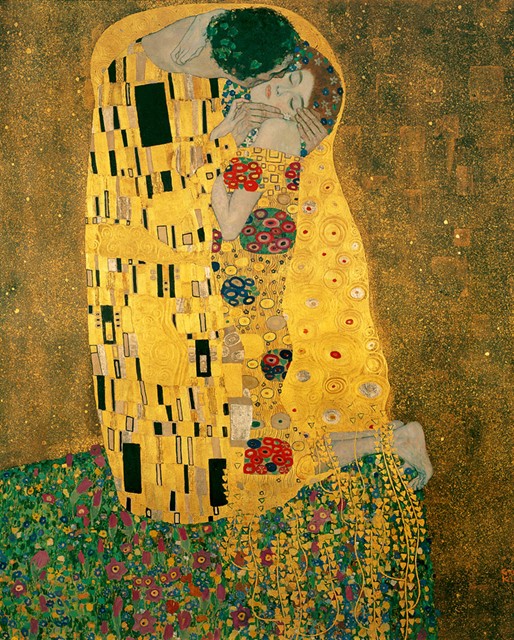 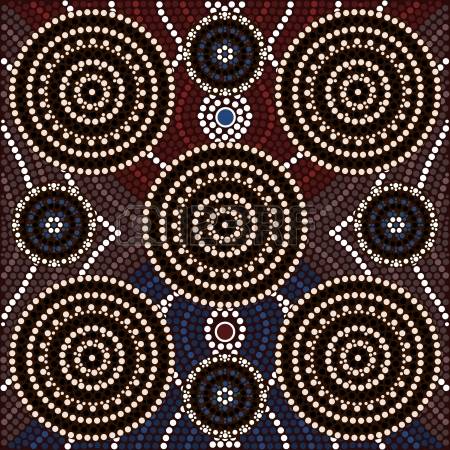 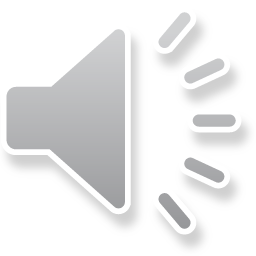 3
1
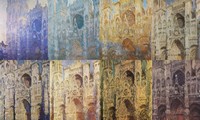 5
4
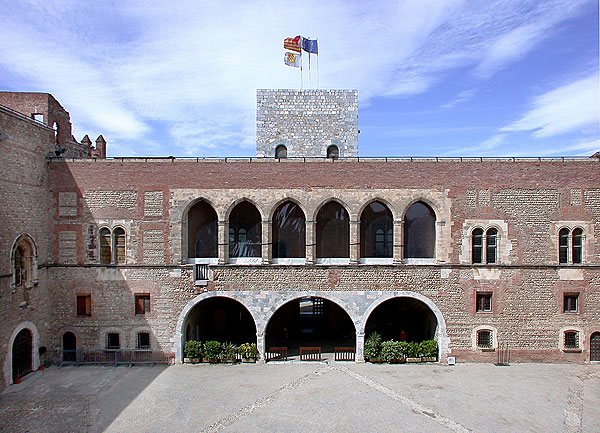 6